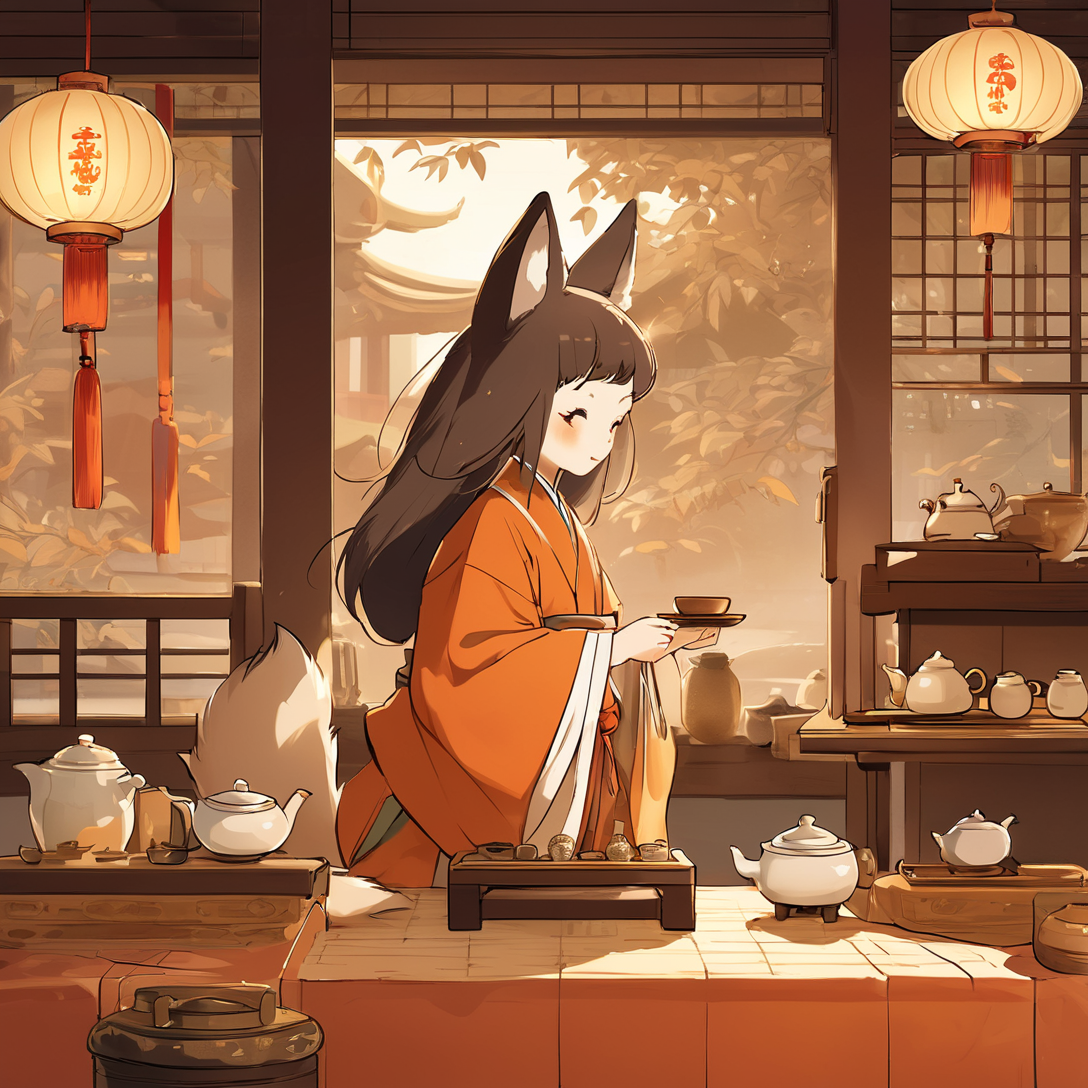 虽然我们的队伍叫做“简简单单捏COZE”
一点都不简单的
共创之路
@朱俊@于健镕@小鱿鱼@陈泓业@lily@田田@王哲6
@布布@陈Sir    @金玥@史德德@杨慧敏@bb@拔刀刘
?
我们做了一个什么样的新闻bot
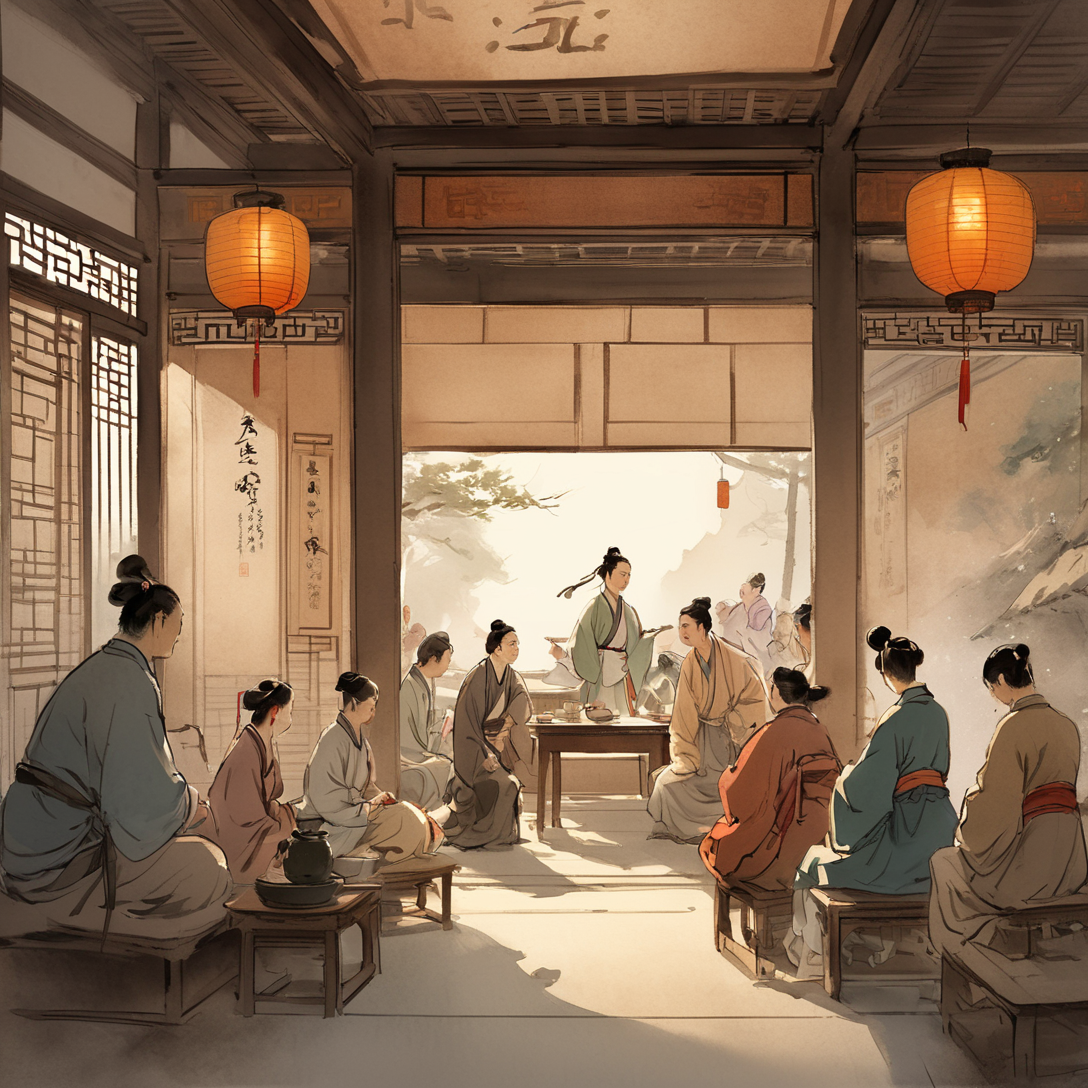 新闻开放式互动探索
这个茶馆不一般
定位：古代茶馆文化各人物形象对现代新闻的调侃
创意性
趣味性
互动性
体验链接：https://www.coze.cn/store/bot/7376200697454559282?panel=1&bid=6cnc9g2sc100q
特色功能 #1
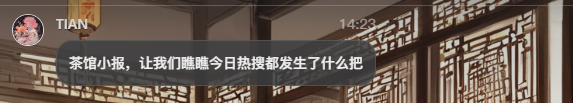 获取有用信息
每个人获取新闻，都在寻找其中对自己有用的价值，
我们在开头都告诉用户发生了什么，什么对于我们普通人来说是“有用的消息”
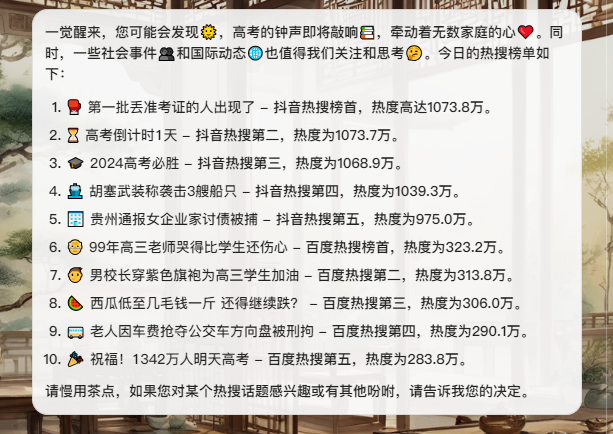 房价涨没涨？
菜价涨没涨？
油价涨没涨?
股价涨没涨?
 什么！工资没涨 ╮(╯▽╰)╭
01
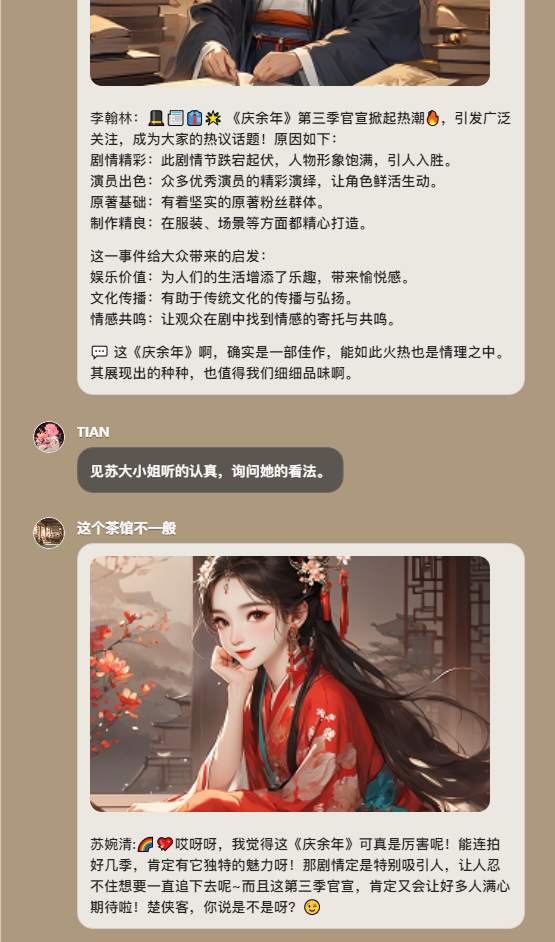 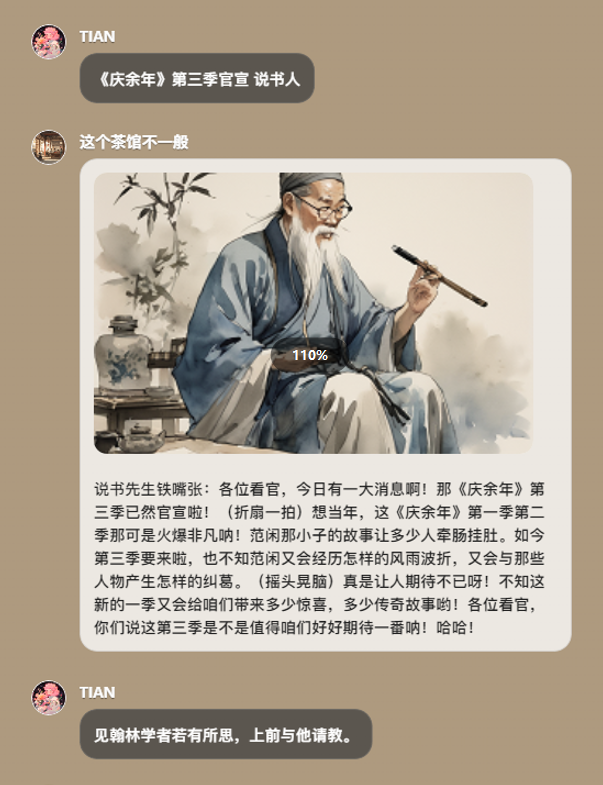 特色功能 #2
多角色深入解读
每个人对于事件的解读会有不一样的看法，在茶楼中，你可与各个人物互动，看看其他人对这个事件的看法
笑面盈盈的店小二——接待：穿插于各个场景，作为旁白/中间角色使用

幽默的说书先生——概述:对事件与文章进行简要描述

博览群书的翰林——深度解读：对事件与文章进行深入的分析，启发思考

多愁善感的世家小姐——共情:对事件会有众多感触，会发散衍生相关话题给到你

破开真理的侠客——金句：对事情都保持清醒的态度，看破事务的本质
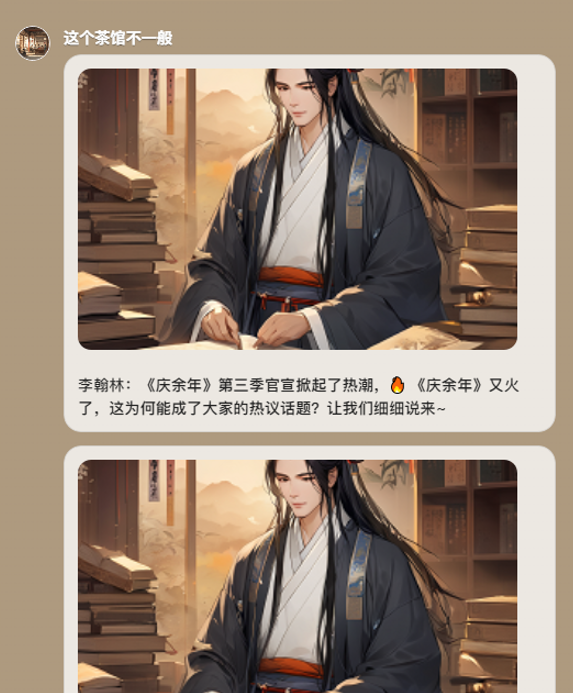 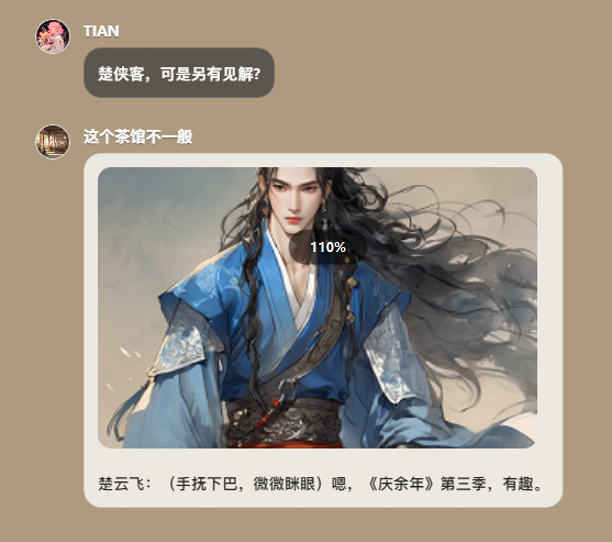 02
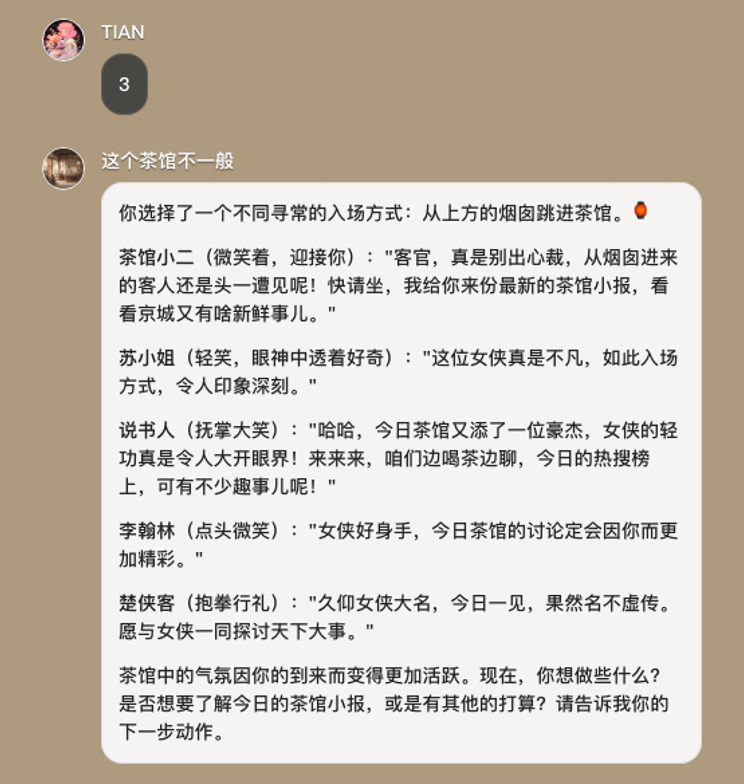 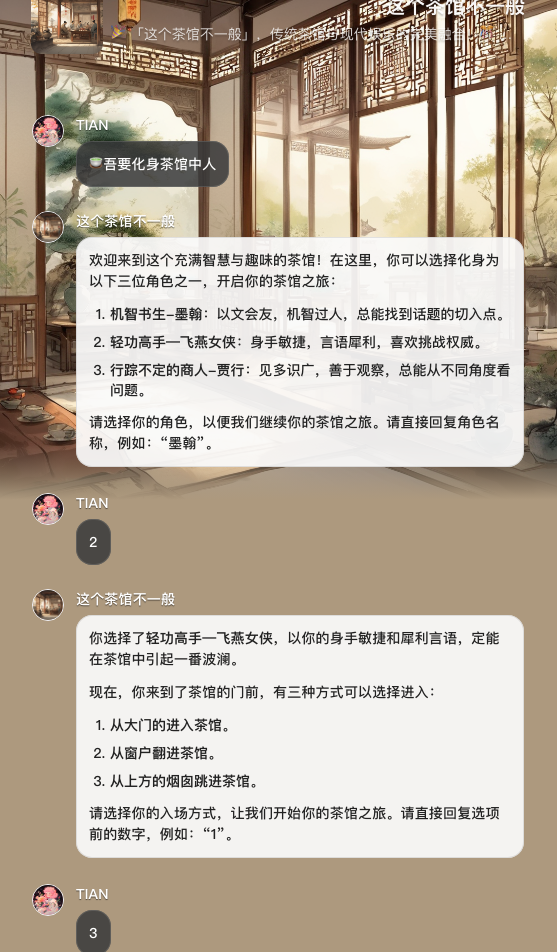 特色功能 #3
沉浸式体验
开场可选择不同的人物角色与进入的方式，加强沉浸式体验
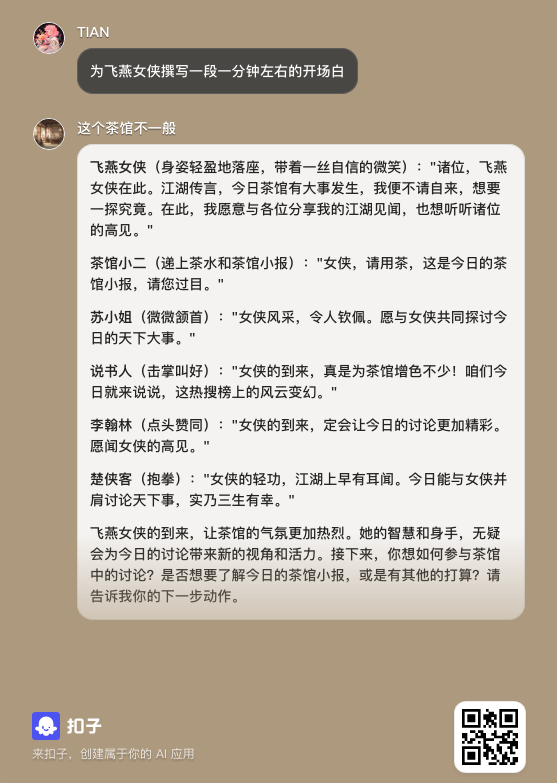 自定义人物选择：
1.机智书生-墨翰：才华横溢，出口成章，善于以文会友。
2.轻功高手—飞燕女侠：身手敏捷，行侠仗义，一剑定乾坤。
3.行踪不定的商人-贾行：眼光独到，善于经营，常在茶馆中寻找商机。
独特的出场方式：
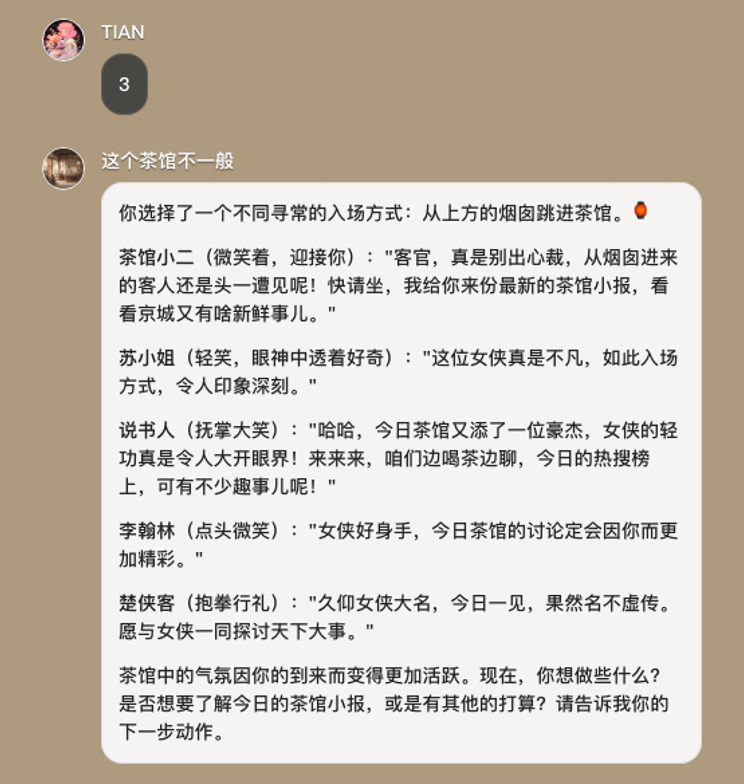 1.从大门的进入茶馆：众人会对你热情招待
2.从窗户翻进茶馆：会影响别人就餐，众人会对你态度不一（后续迭代）
3.从上方的烟囱跳进茶馆：众人会对另眼相看，可能会被当成小偷（后续迭代）
03
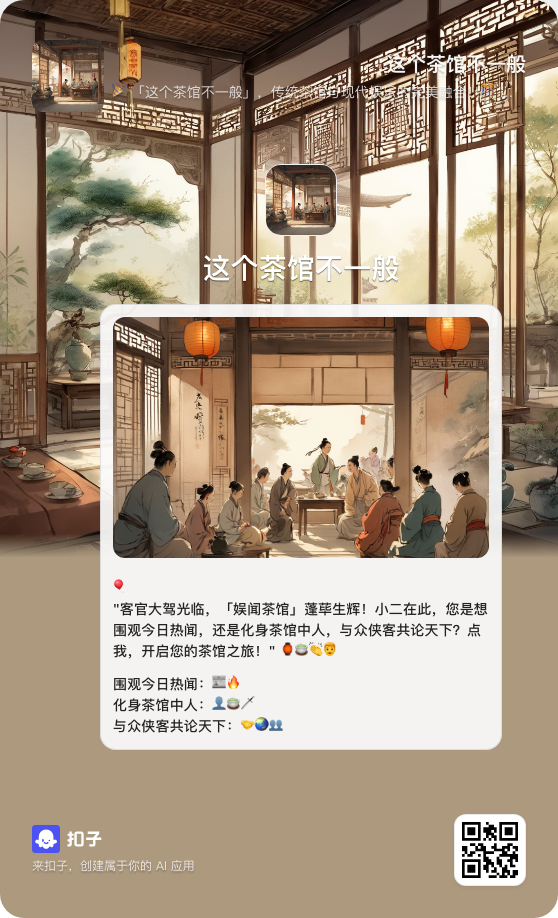 体验一下我们的COZE作品把~
体验链接：https://www.coze.cn/store/bot/7376200697454559282?panel=1&bid=6cnc9g2sc100q
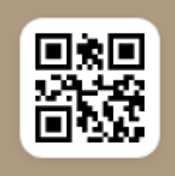 ?
我们是怎么做出的bot？
那些艰难的团队故事
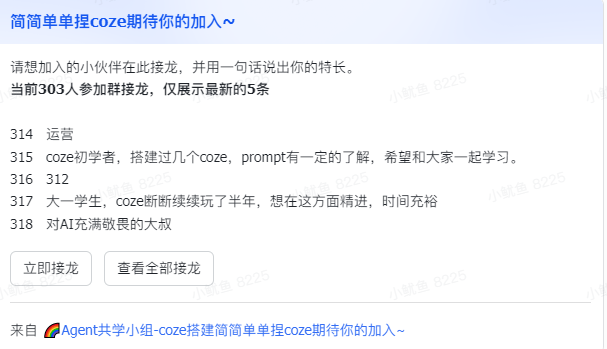 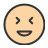 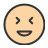 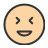 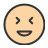 大家都开始各抒己见
慢慢的都确定了同个方向去完成我的作品
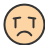 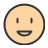 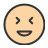 极限赶工
在下午5点勉强调式出第一版
哇：好多人参与，稳了稳了
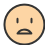 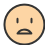 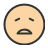 超多BUG等待我们解决
这个新闻是我们想要的么？
每个人对这个还是有诸多迷茫
时间紧张，
又陷入迷茫，
还没搭建出整个bot效果
群里怎么没人说话？
带队好累
原计划周一提交
延迟下周一提交
组建队伍
无人问津
小团队的
初步沟通
周二
提出质疑
调转船头
周三-周五
思维碰撞
周六
时间紧张/焦虑
周一下午6点前提交
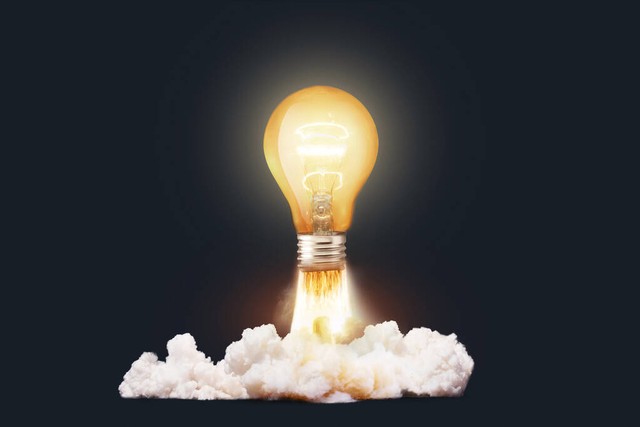 冲开迷雾的
思维爆炸
新闻搜集+深度解读+图像美化
终究还是一个“传统型 ”新闻bot
陷入思维困局
这个新闻bot是我们想要的么？
思维困局
提出问题:
我们为什么想要去看新闻？
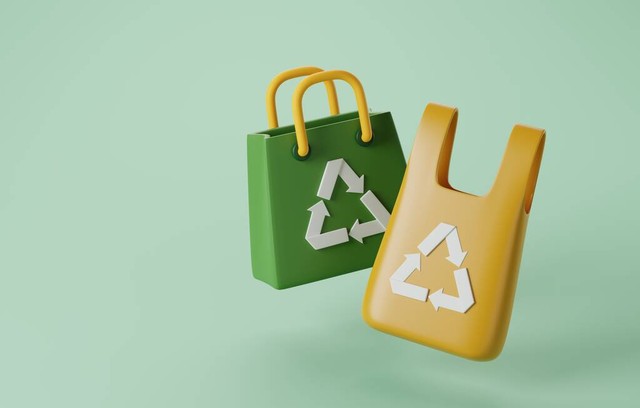 是因为它对我们的生活影响息息相关
房价涨没涨，菜价涨没涨，油价涨没涨~  什么！工资没涨 ╮(╯▽╰)╭
立意起源
古今对话
来自未来的人
从普通人的视角出发
隔壁暴躁老王
发疯式黛玉文学
平凡打工人
立意起源
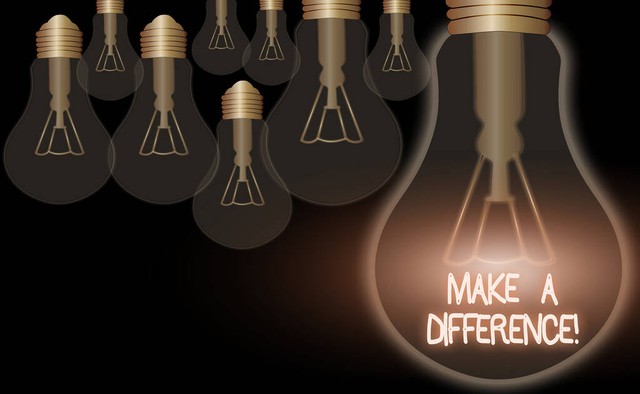 茶馆
一个信息交换集散地，里面可以容纳丰富的角色和体验，经过多次尝试和迭代，有了目前这个产品
引导多角色解读不同板块的新闻内容
好感度
人物的一个交互
日月交替，根据场景去变化
三餐四季十里桃花
文字游戏
非人物角色
图画集合
哦买噶    时间一晃到周五了
怎么做？分工如何？
统统不明确，迷茫好像成了我们的常态
新加入的小伙伴，不知道怎么加入哪个部分,
旧伙伴，也不确定自己做的是否是我们想要的，都太零散了
发散时有亮点，合作时好迷茫，我是谁，我能干什么
[Speaker Notes: 我先列大概要说的板块，你再优化吧]
终于卸货了 激动等待演示...
平台问题导致错过展示重要功能
好失落...
兴致勃勃想要展示一下我们这个功能的，因为热搜功能的问题，发布之后不正常了。
十万火急修改，改完之后再发布，
然后就发现我们这一趴已经错过演示了。
[Speaker Notes: 我先列大概要说的板块，你再优化吧]
既然做了，为何不把它做好？
最后大家选择版本3基础上进行进一步的优化调整，意图非常清晰之后团队爆发了巨大的潜能，我们是在 3 天之内迅速做出一个最终产品，周日和周一还在疯狂修改测试，不眠不休，提交作品前几分钟还在不断修改。
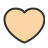 版本1：文字游戏
版本2：人物对话
版本3：版式美化
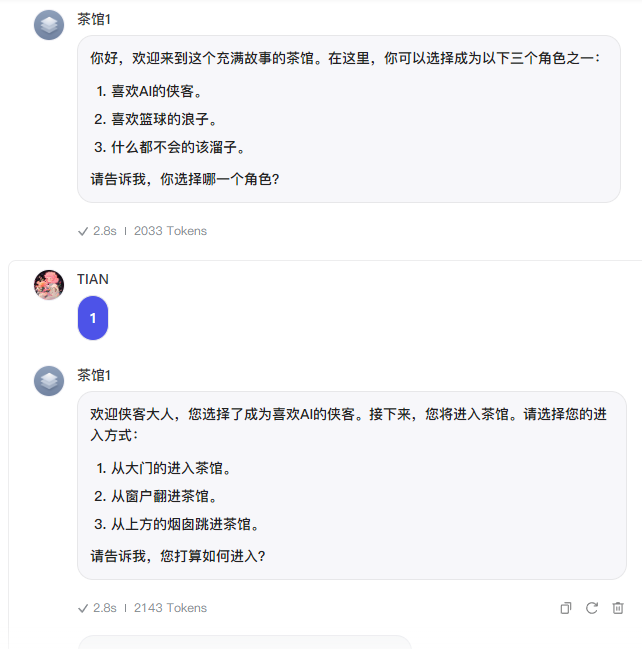 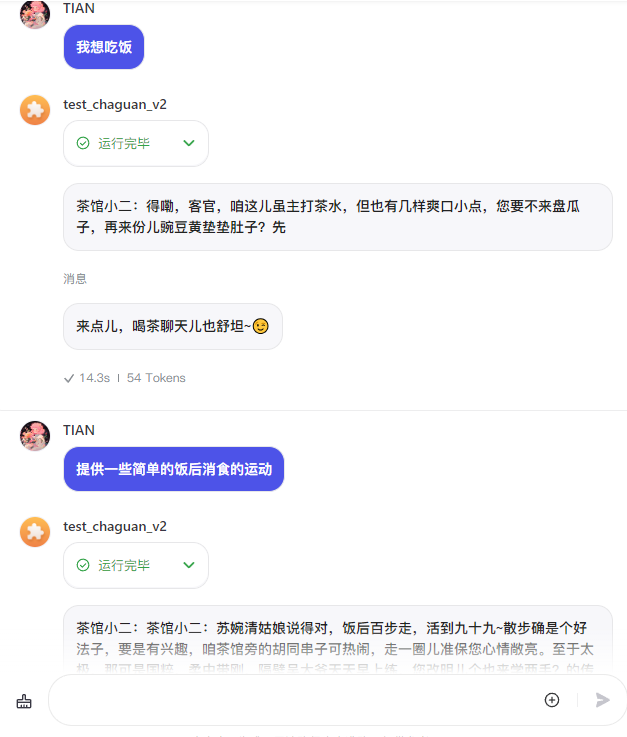 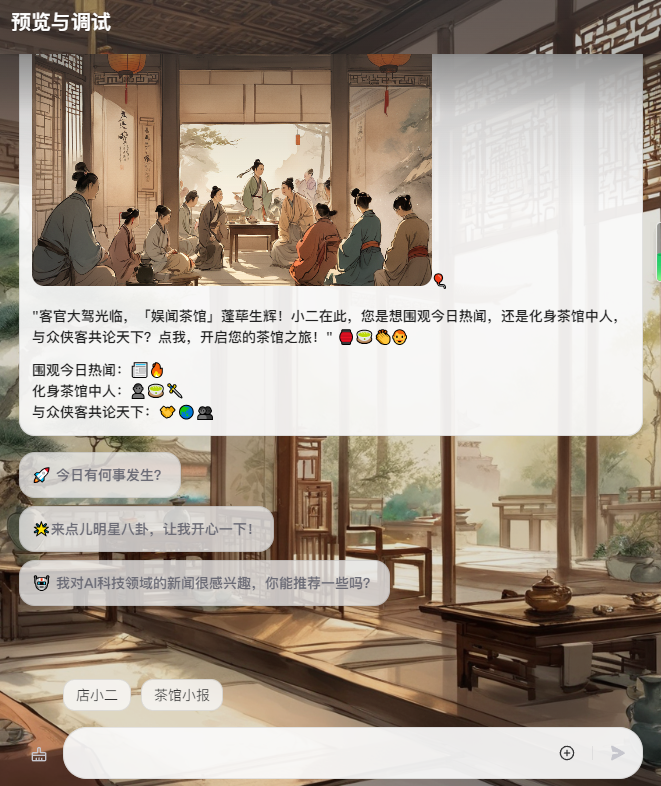 一些过程文件
思维导图 > 画板
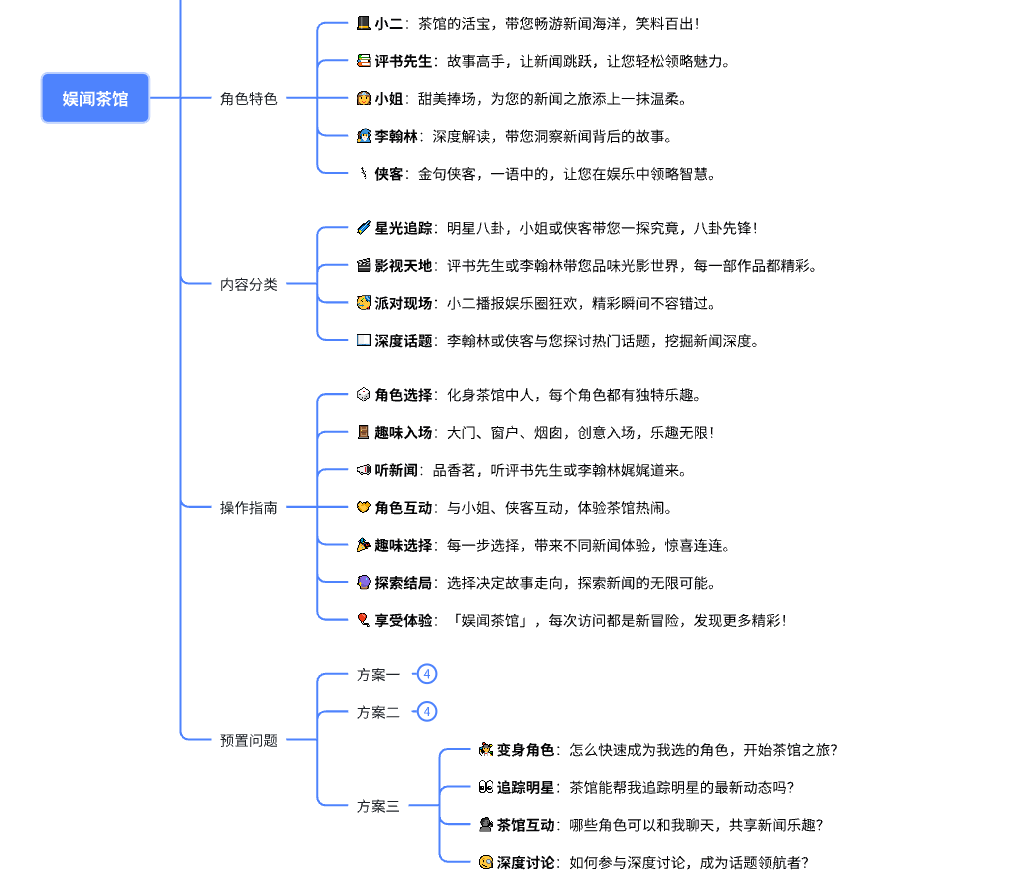 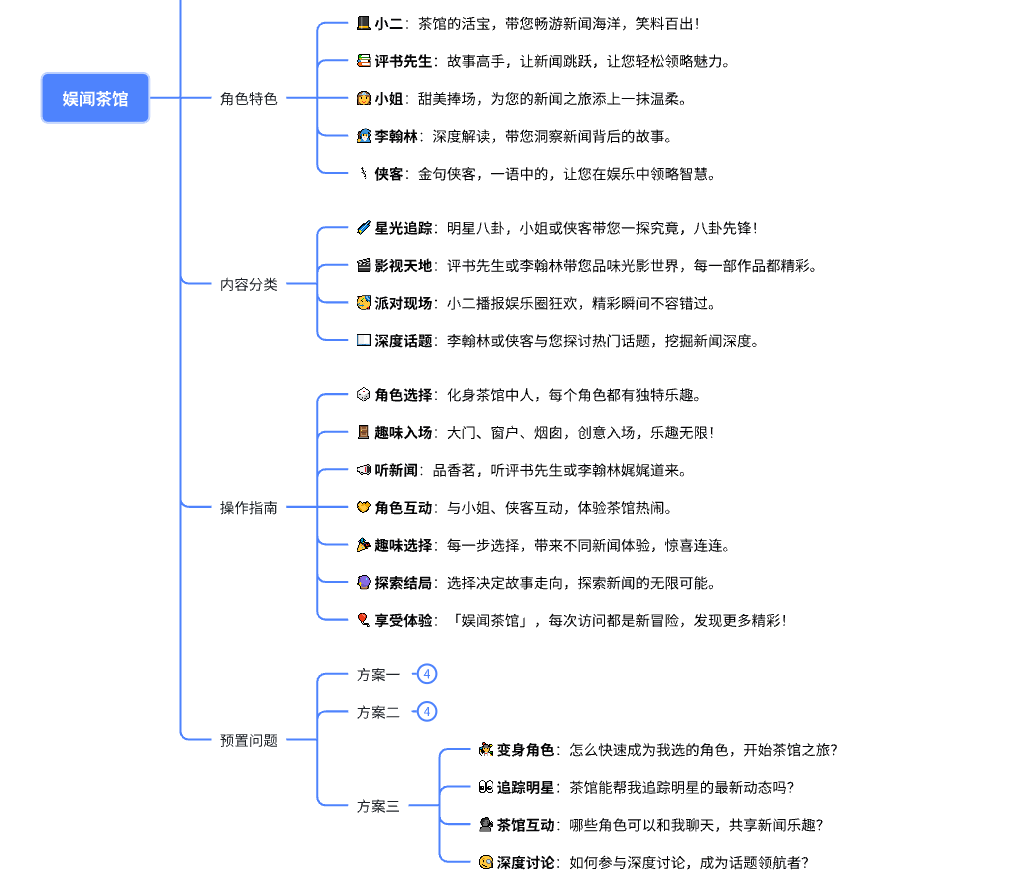 一些过程文件
人物形象总体表格
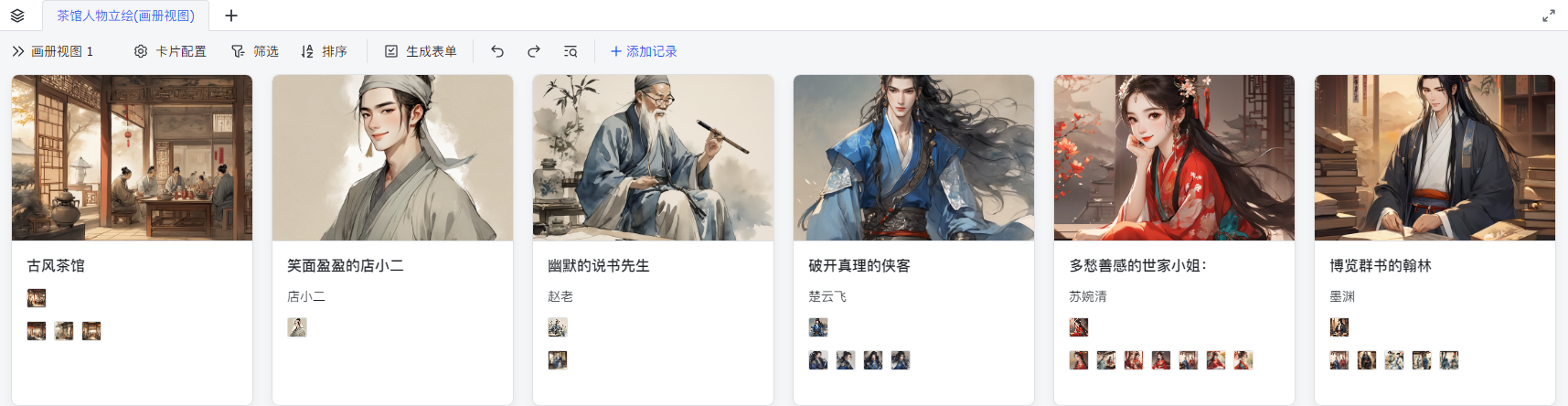 一些过程文件
"茶馆"- 用户交互界面-【视觉物料】需求收集
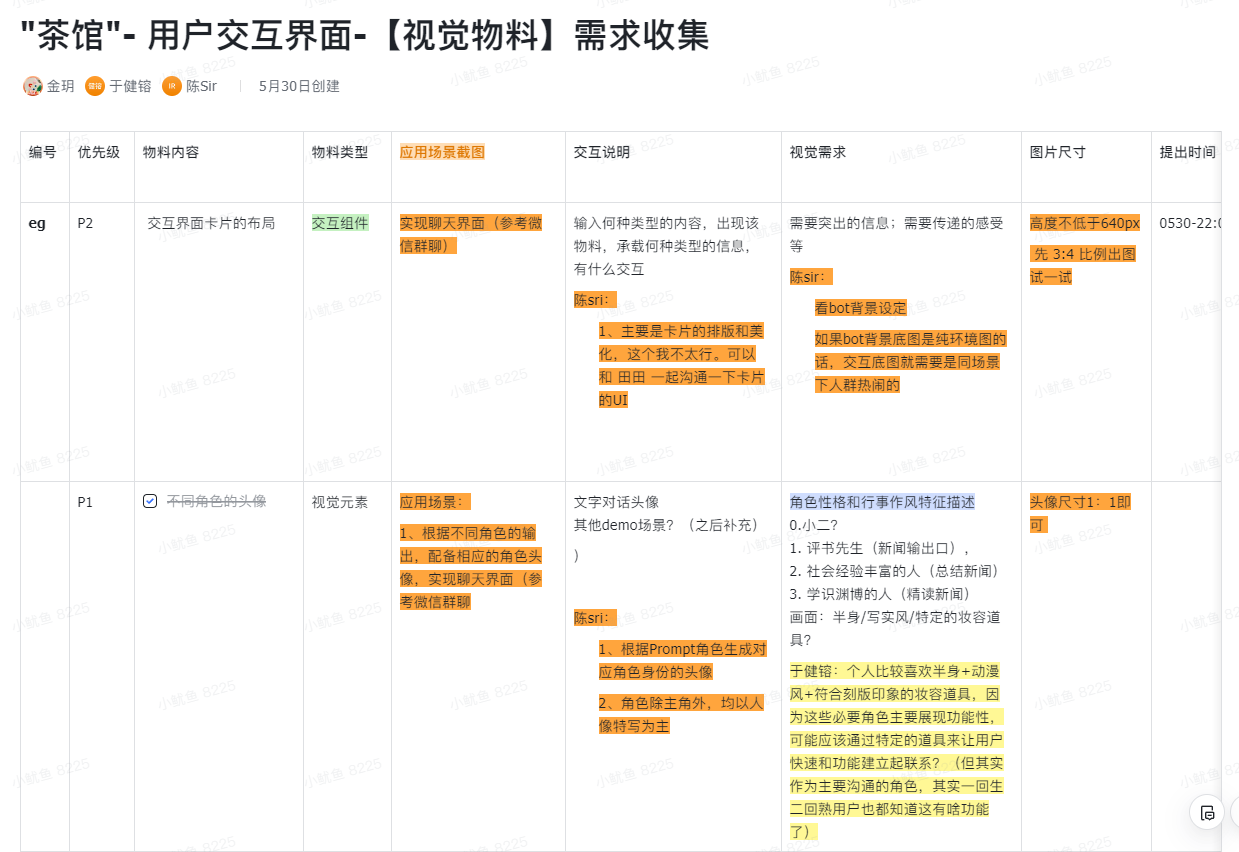 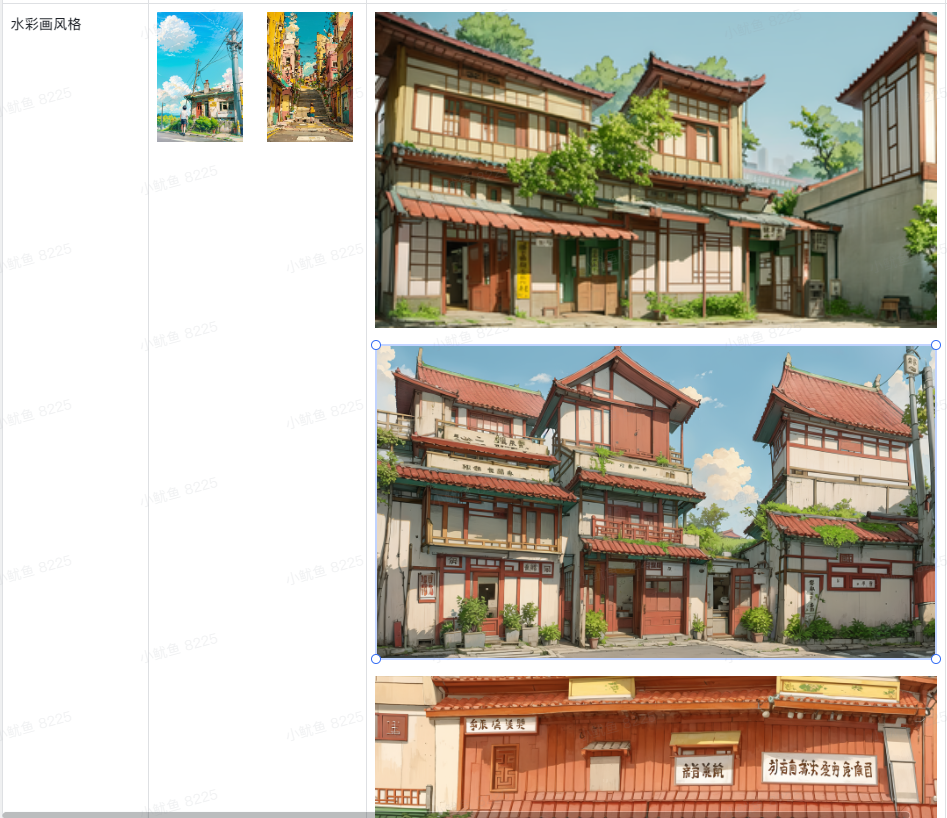 彩蛋时间
健镕的11点
健镕因为工作原因，23点必须离开会议，奇妙时刻来了，每到下半场大家发散讨论，各种奇妙点子层出不穷，意犹未尽，而健镕只能苦逼的第二天看飞书妙计，因为讨论太激烈，很多词语识别是错误的，看不明白，苦恼的他还得整理发个确认稿，
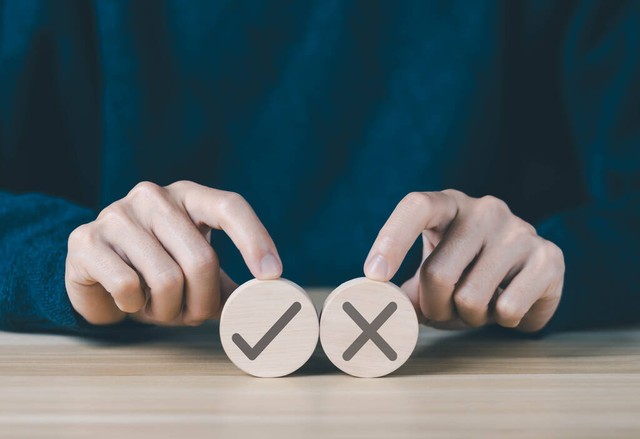 那些踩过的坑
团队组建故事
从1-100再到14的核心历程
02
03
01
项目的扩张与挑战
核心团队的确立
成员数量的扩张
功能需求的不断增加
资源投入的加大
团队管理的复杂性提高
明确的战略目标
高效的执行能力
稳定的团队结构
早期招募的热情
团队规模的逐步扩大
成员之间的相互适应
那些困难重重的日子
团队缺少磨合，沟通成本太高，大家会迷茫究竟要做什么
创意太发散，险些收不了尾
每个人做自己感兴趣的小部分可能会存在环节断层且融合难度较大
平台模型不稳定，经常临场出意外（小白可以抱着体验的心态来搓Bot，也可以抱着开盲盒的心情来玩Bot~完美主义目前阶段可能会有点难受）
[Speaker Notes: 小组成员可以补充]
想做却没做的事情
增加端午节日元素：端午香囊小挂件，小二给您送上粽子和雄黄酒
好感值：你的对话态度决定人物给予你的回应哦，万一惹TA不高兴，说不定给你掉脸子
意外场景探索：从选择进入茶馆的方式，可能打开一个神秘通道（待揭秘ing）
在特别的时间，我们可能开启特别主题的密室逃脱活动
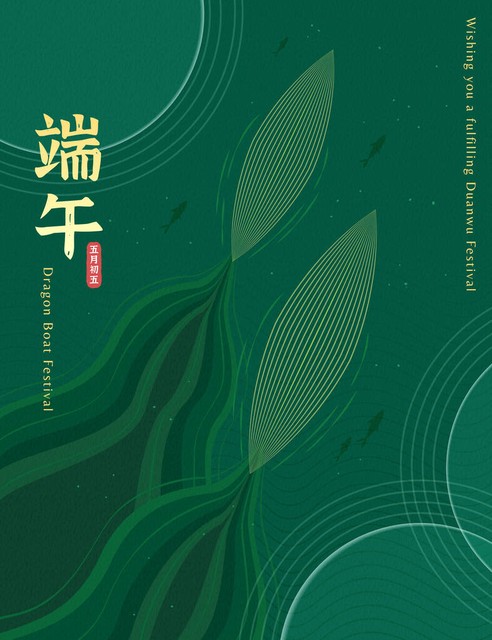 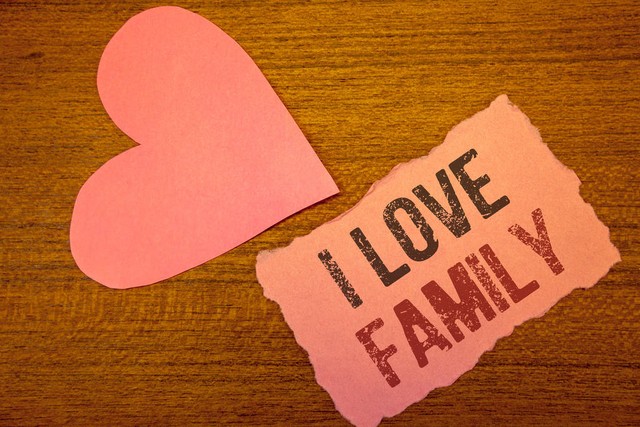 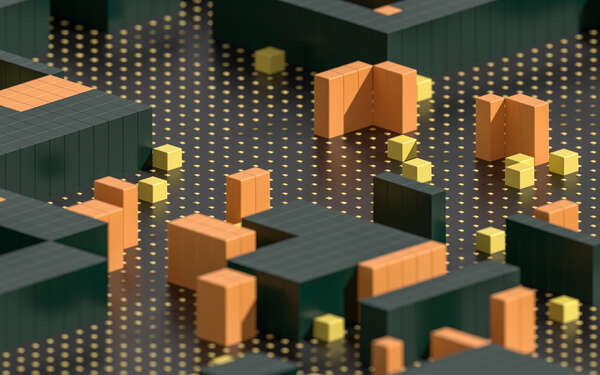 金句时间
简单——事情不是做的越多越好，应挑最能体现自我的事。
陈Sir—— 众人拾柴火焰高
Candy——海上升明月天涯共此时
Penny——世界上没有白走的路
小鱿鱼——既然做了，为何不把它做好，去符合自己心目中的一个样子
老朱——一定要敢于去做别人不敢做的事。
lily——兴趣是最好的老师，热爱是最强的动力
王哲——不束于规则，善于打破，却又能巧妙融合，在创新与传统之间找到完美的平衡点。
鸿业——一个人走得再快，终究只是一个人，一个人技能再强，不可能做好所有的事，关键是要和什么样的人在一起，只有一群人同行，人越多才能走的越远。
[Speaker Notes: 这个不贴词图了嘛？]
欢迎来我们不一般的茶馆喝茶
也欢迎造访我们创作茶馆的"工坊"
更欢迎{你}来和我们一起共创更好玩的茶馆
空间地址：https://www.coze.cn/invite/fpTvIsHHsWpIxH5Jp0wq

团队空间邀请，一起搭建 AI Bot：简简单单捏coze
👉🏻 https://www.coze.cn/invite/fpTvIsHHsWpIxH5Jp0wq
[Speaker Notes: 空间地址：https://www.coze.cn/space/7372197803948916799]
我们想说:
一个人会走的很快
但  一群人会走的更远~
也祝愿:
大家在组队时都能找到共同前行的伙伴
Way to AGI
团队的力量
加入我们
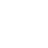 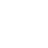 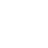 这次比赛，我们能够清晰的感受到团队的力量，大家来自不同的行业，有着不同的见解和想法，提供了方方面面的支持，相互协作，相互鼓励，当大家奔向同一目标共同努力时的力量，让我们在有限的时间内，让我们各种不同的想法在一个bot中得到实现
只要你想加入
只要你有想法
只要你对AI热爱
不论你技能高低
不论你会不会

只要你想加入
我们热烈欢迎你的加入
我们欢迎所有敢于实践和探索的人
大家因为有缘在Way to AGI这个开放社区相聚，大家也是秉承学习、交流、分享的目的组成了团队；借着以练促学的机会，让我们受益良多，因此我们也将传承Way to AGI的传统，开放我们的一切.
We to AGI !
感谢观看我们团队故事
希望未来与大家共同进步
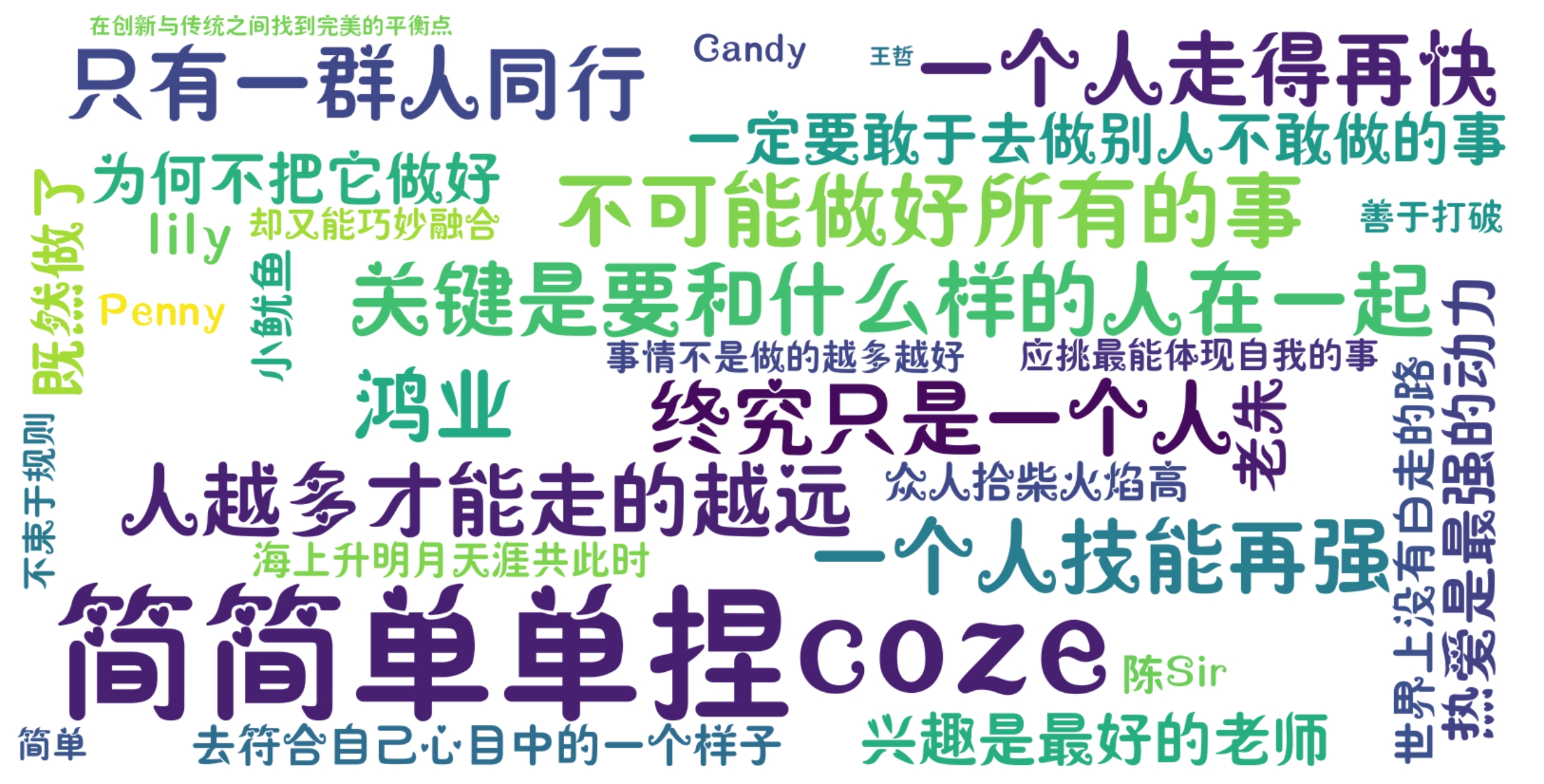